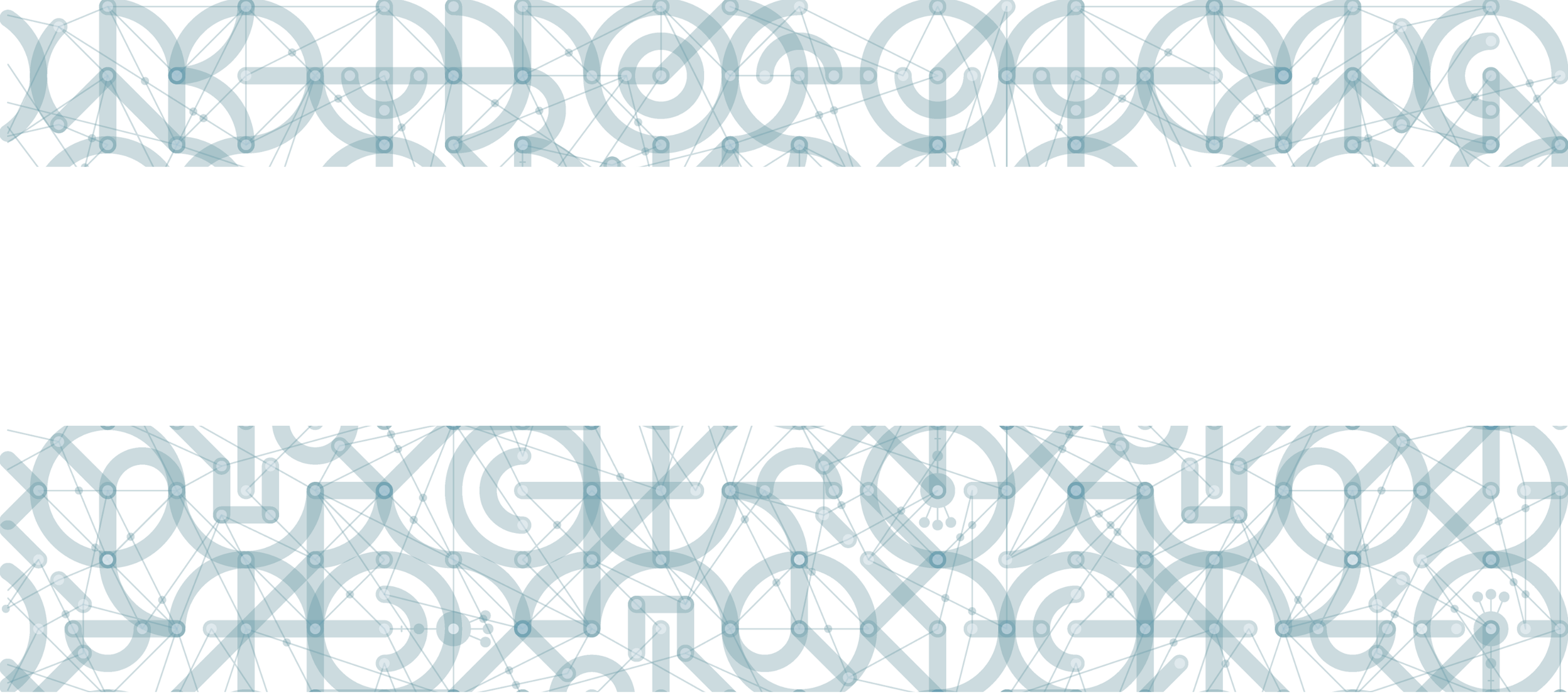 ESF výzva pro vysoké školy II
Mgr. Radovan Vlha, Ph.D.
Identifikace a harmonogram
Identifikace výzvy: PO 2 IP 1 SC 1 a 2
Zveřejnění avíza: 9. 11. 2018
Datum vyhlášení a zahájení příjmu žádostí: 28. 11. 2018
Datum ukončení příjmu žádostí o podporu: 29. 3. 2019
Nejzazší datum pro zahájení fyzické realizace projektu: do šesti měsíců od vydání právního aktu, nejpozději však 1. 4. 2020 (dle toho, co nastane dříve).
Základní informace
alokace na výzvu: 1 000 000 000 Kč
minimální výše výdajů: 1 500 000 Kč
maximální výše výdajů: 
UK, MU, VUT, ČVUT, UPOL, ČZU – 60 000 000 Kč 
ostatní veřejné a stání vysoké školy – 35 000 000 Kč
soukromé vysoké školy – de minimis

způsobilost výdajů: od 1. 9. 2017

oprávnění žadatelé: vysoké školy podle zákona
partnerství: umožněno – vysoké školy podle zákona
Každý žadatel je oprávněn předložit nejvýše jednu žádost o podporu.

Přímé náklady – pouze náklady na realizační (odborný a administrativní) tým projektu; paušální sazba – 40 % z osobních nákladů.
Podporované aktivity
Povinná aktivita: 
Aktivita č. 1: Řízení projektu 

Povinně volitelné aktivity (SC1):
Aktivita č. 2: Zkvalitnění vzdělávací činnosti a moderní výukové trendy
školení pracovníků vysoké školy; nové metody výuky; předměty v cizím jazyce; distanční vzdělávání; SW vybavení
aktivity nevedou k udělení akreditace
40 hod. bagatelní podpory (kap. 11.3.2 specifických pravidel)
indikátory osoby: 5 40 01 (počet podpořených pracovníků – osoba se vykáže několikrát) – 6 00 00 (počet účastníků – osoba se vykáže jednou) – 5 25 10 (jak v praxi uplatňuje pracovník své znalosti – osoba se vykáže pouze jednou)
indikátory SP s cizím jazykem: 5 29 02 (počet SP s cizím jazykem) – 5 29 00 (počet SP celkem na VŠ, nepovinný k naplnění) – 5 29 10 (podíl SP vyučovaných v cizím jazyce)
Aktivita č. 3: Tvorba nových a/nebo úprava obsahu stávajících bakalářských a magisterských studijních programů/oborů zohledňujících potřeby praxe
zavádět praxi do bc./mgr. studijních programů, rozsah praxe – 240 hod. pro bc.; 120 hod. pro Nmgr.; 360 pro mgr.;
specializace – umožněna jejich tvorba, ovšem indikátory sledují pouze studijní programy;
akademicky/profesně zaměřené studijní programy – praxi lze zavádět i do akademicky zaměřených studijních programů;
pozor – názvy indikátorů a jejich měrné jednotky pracují s pojmem obor, text v definici NČI a specifických pravidlech však správně hovoří o programu;
pokud už studijní program praxi má – může být rozšířena / mohou být zohledněny jiné potřeby praxe – program se vykáže v patřičném indikátoru, tj. 5 31 03 (pouze bc.) / 5 31 01 (bc. + mgr.);
nutno také počítat s časovou rezervou – vykazováni jsou studenti zapsaní do 2. ročníku studia (indikátory 5 31 10 / 5 31 13). 

Aktivita č. 4: Posílení internacionalizace
joint a multiple degree programy – musí dojít k udělení akreditace
mobility studentů (minimálně semestr/trimestr), pracovníků VŠ (není omezena délka, ovšem osoba by měla splnit bagatelní podporu).
Indikátor 5 43 10 (počet podpořených spoluprací) nově navazuje na 5 30 01 (počet nově vytvořených SP vyučovaných ve spolupráci s jinou VŠ) / 5 40 01 (počet podpořených pracovníků) / 5 43 10 (počet podpořených spoluprací)
Volitelná aktivita (SC1):
Aktivita č. 5: Rozvoj vazeb mezi VŠ a jejími absolventy v souvislosti s uplatnitelností absolventů na trhu práce s cílem implementace do strategického řízení studijních programů na vysokých školách
aktivita musí mít dopad do stávajících studijních programů
aktivita bez indikátorů

Povinně volitelná aktivita (SC2):
Aktivita č. 6: Zlepšení dostupnosti poradenských a asistenčních služeb
primární zaměření aktivity na studenty se specifickými potřebami, mohou být podpořeni i ostatní studenti vysoké školy
indikátory osoby: 5 40 01 – 6 00 00 – 5 25 10
indikátory produkty: 5 21 04 (počet produktů) – povinně navázat 5 21 14 (počet studentů se SP využívajících produkty) a 5 17 10 (počet Romů v organizaci)

Volitelná aktivita (SC2):
Aktivita č. 7: Zvýšení zájmu o studium na VŠ a adaptace nových studentů pro studium na vysoké škole, usnadnění přechodu ze SŠ na VŠ
umožněny jsou i dlouhodobé kurzy pro středoškoláky, propagace není předmětem výzvy.
aktivita bez indikátorů
Cílové skupiny
SC1:
studenti vysokých škol,
akademičtí a ostatní pracovníci vysokých škol
SC2:
studenti vysokých škol,
žáci a studenti, u kterých společenské a osobní faktory, jako jsou socio-ekonomický status, zdravotní stav, etnický původ nebo rodinné a kulturní zázemí, představují překážky pro přístup a úspěšné dokončení vysokoškolského vzdělání a následného uplatnění na trhu práce, 
žáci středních škol a zájemci o studium na vysoké škole,
akademičtí a ostatní pracovníci vysokých škol.
Návaznost na strategie
Aktivity projektu musí být v souladu se strategickým dokumentem vysoké školy v roli žadatele:
musí být uveden odkaz na konkrétní část strategického dokumentu;
příloha Identifikace styčných bodů (aktivit) mezi strategickými cíli (aktivitami) OP VVV
Místo dopadu a realizace
Místo dopadu: území České republiky
Místo realizace: území České republiky, aktivita č. 4 – území Evropské unie i mimo EU
Vyloučené aktivity
výuka a její zajištění v akreditovaných studijních programech,
pilotáže studijních programů po udělení akreditace,
výzkumné aktivity, 
volnočasové aktivity bez vazby na vzdělávání, posilování přenositelných kompetencí nebo internacionalizaci,
volnočasové aktivity, které neorganizuje instituce příjemce a volnočasové aktivity, kterých se neúčastní studenti nebo pracovníci instituce příjemce, případně osoby z cílové skupiny,
aktivity zaměřené na mimořádně nadané studenty,
pořizování staveb, dobudování, rekonstrukce, upgrade infrastruktury nebo úprava prostor,
úpravy obsahu a tvorba doktorských studijních programů.
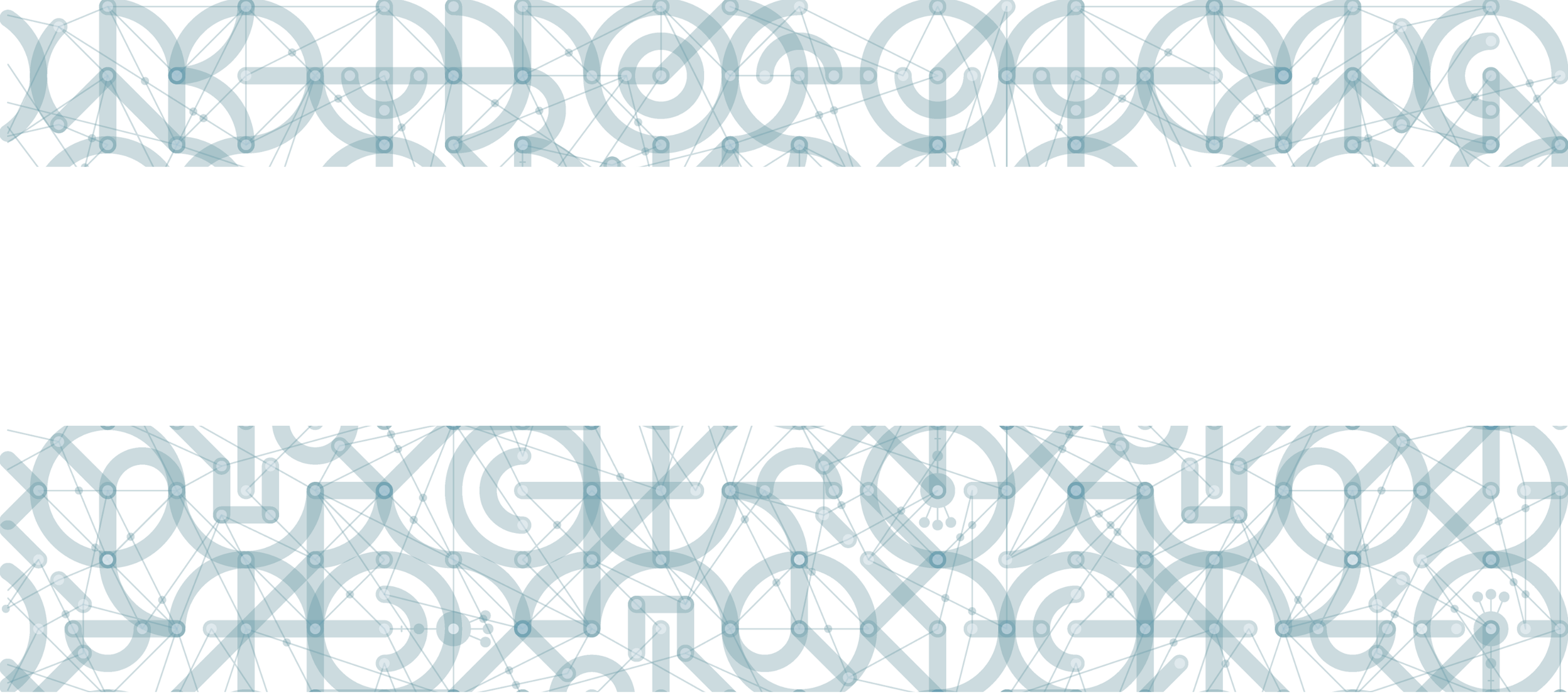 ERDF výzva pro vysoké školy II
RNDr. Radka Míková, Ph.D.
Základní popis výzvy 02_18_057
Cíle výzvy bude dosaženo pomocí doplňkové investiční podpory intervencí ESF výzvy pro vysoké školy II realizovaných v rámci SC 1 a 2 IP 1 PO 2 OP VVV prostřednictvím investic do infrastruktury a investičně náročného vybavení.
PO 2 – Rozvoj vysokých škol a lidských zdrojů pro výzkum a vývoj.
	IP 2 – Investice do vzdělávání, odborného vzdělávání a odborné přípravy pro získání 			dovedností a do celoživotního učení rozvíjením infrastruktury pro vzdělávání a 			odbornou přípravu.
		SC 1 – Zkvalitnění vzdělávací infrastruktury na vysokých školách za účelem  zajištění 			vysoké kvality výuky, zlepšení přístupu znevýhodněných skupin a zvýšení 			otevřenosti vysokých škol.
[Speaker Notes: Cíl výzvy: ERDF projekt je pouze investičním doplněním ESF projektu, aby byla zajištěna realizovatelnost ESF aktivit]
Parametry výzvy
Kolová
Příjem žádostí: 28. 11. 2018 – 29. 3. 2019
Fyzická realizace projektu: začátek nejpozději 6 měsíců od PA nebo 1.4.2020
Max délka projektu: 64 měsíců
Alokace: 1,5 mld. Kč
Výše výdajů: 1,5 – 250 mil. Kč (de minimis – 200 000 EUR)
Zpětná způsobilost výdajů: 1. 9. 2017
Přípustné místo dopadu a realizace: ČR
Cílová skupina: studenti VŠ, žáci SŠ a zájemci o studium na VŠ, akademičtí a ostatní pracovníci VŠ
Oprávnění žadatelé: vysoké školy – veřejné, státní, soukromé
Nejvýše 1 žádost do VRR
Nejvýše 1 žádost do MRR
	- podle místa realizace projektu
	- realizace v obou programových oblastech = 2 žádosti
Každá ERDF II žádost musí doplňovat jednu komplementární ESF II žádost – příloha Soulad aktivit projektu 									s ESF aktivitami žadatele
Partnerství – není povinné, počet není omezen, všechny VŠ jsou oprávněnými partnery 
   partnerem soukromá VŠ – i žadatel v de minimis
[Speaker Notes: Podle místa realizace odděleny projekty v MRR a ve VRR (Praha)
Realizace v obou – 2 žádosti, ale v ESF může být podána jen 1 žádost
ERDF žádost musí doplňovat jednu komplementární ESF žádost – doloženo přílohou Soulad aktivit projektu s ESF aktivitami
Partnerství – když je partnerem soukromá VŠ a žadatel veřejná VŠ – oba jedou v de minimis režimu]
Aktivita č. 2 – Infrastrukturní zajištění výuky
rekonstrukce prostor pro bakalářské a magisterské studijní programy zaměřené na praxi, 
úpravy prostor pro akreditované studijní programy s praxí (ESF KA 3)
modernizace učeben, laboratoří, přístrojového, materiálového, softwarového a hardwarového vybavení pro výuku, 
úpravy a vybavení sloužící pro výuku
infrastrukturní potřeby institucí ve vztahu k rozvoji internacionalizace
infrastrukturní podpora internacionalizace (ESF KA 4)
Rekonstrukce – zachování vnějšího půdorysného a výškového členění nemění se účel objektu
Dobudování – zvětšení celkového objemu objektu (přístavba, nástavba) – ne v této aktivitě
(Výstavba – nová výstavba a stavební úpravy vedoucí ke změně účelu užívání objektu) - nepodporována
[Speaker Notes: Rekonstrukce – musí sloužit pro studijní programy s praxí, žádné dobudování není v této aktivitě povoleno, ani nová výstavba, pouze menší úpravy respektující definici rekonstrukce
Modernizace – úpravy učeben a laboratoří, a pořízení veškerého potřebného vybavení pro výuku
Internacionalizace – pořízení relevantního vybavení pro internacionalizaci]
Aktivita č. 3 – Zpřístupnění vysokoškolského prostředí
rekonstrukce, dobudování prostor a pořízení vybavení ve vztahu k aktivitám SC 2 IP 1 PO 2 (odstraňování bariér v přístupu ke studiu, reflexe potřeb studentů se specifickými potřebami aj.)

Rekonstrukce – zachování vnějšího půdorysného a výškového členění, nemění se účel objektu
Dobudování – zvětšení celkového objemu objektu (přístavba, nástavba)
		Dobudování je možné realizovat pouze ve vztahu k činnostem podporující studenty se 			specifickými potřebami, zejména se jedná o externí výtahy, schodiště, rampy, plošiny apod. 
(Výstavba – nová výstavba a stavební úpravy vedoucí ke změně účelu užívání objektu) - nepodporována
[Speaker Notes: Kromě rekonstrukce povoleno i dobudování
Dobudování – musí sloužit pro studenty se SP – zpřístupnění – výtahy, plošiny, rampy, nikoli rozšiřování výukových prostor
Nelze tedy dobudovat učebnu a zdůvodnit to účastí studentů se SP ve výuce
Nová výstavba v této výzvě není podporována]
Aktivita č. 4 – Informační zdroje pro výuku
pořízení, vytvoření či zpřístupnění elektronických informačních zdrojů, které slouží pro výuku a jsou určeny pro studenty
EIZ - Jedná se o elektronicky dostupné informační zdroje pro vzdělávání, k nimž komerční subjekty poskytují obvykle za úplatu přístup (bibliografické či citační databáze, soubory elektronických časopisů, elektronických knih nebo referenčních děl, slovníků apod. Jedná se o soubory dat, jejichž primární funkcí je jejich strukturované umístění na elektronicky dosažitelném místě. 
Za pořízené informační zdroje se také považují pořízené licence/přístupy do aktuálně nevyužívané databáze EIZ, vytvoření nové databáze EIZ / souboru dat institucí příjemce, nebo zakoupení databáze EIZ vysokou školou.
[Speaker Notes: Elektronické informační zdroje sloužící pro výuku
EIZ – zejména elektronické časopisy, databáze, licence, přístupy, ale také vytvoření databáze na instituci příjemce, případně rozšíření stávajícího EIZ
Na rozdíl od výzvy 44 (Nábyteček) zde nejsou EIZ povinné]
Indikátory
Indikátory výstupu:
5 27 05 - Počet studentů, kteří využívají nově vybudovanou, rozšířenou či modernizovanou infrastrukturu, mimo infrastrukturu pro výuku spojenou s výzkumem - povinný k naplnění (KA 2 a 3)
4 66 01 - Rozšířené, zrekonstruované nebo nově vybudované kapacity bez záboru zemědělského půdního fondu (m2) - povinný k naplnění (KA 2 a 3)
3 06 00 - Pořízené informační zdroje - povinný k naplnění (KA 4)
Indikátory výsledku:
5 18 20 - Podíl studentů se SP k celkovému počtu studentů na VŠ - nepovinný k naplnění (KA 3)
5 27 20 - Podíl studentů bakalářského a magisterského studia, kteří využívají infrastrukturu, mimo infrastrukturu pro výuku spojenou s výzkumem na VŠ – nepovinný k naplnění (KA 2)
5 44 10 - Počet studentů užívajících pořízený software - povinný k naplnění (KA 4)
[Speaker Notes: 3 indikátory výstupu – všechny povinné k naplnění, 
5 27 05 – Počet studentů, kteří využívají novou infrastrukturu – každý student pouze jednou, když začne využívat infrastrukturu
4 66 01 – Environmentální indikátor – v případě vícepodlažní budovy se počítá pouze plocha půdorysu
3 06 00 – Pořízené informační zdroje 
- už zde není indikátor na informační systémy, ale to neznamená, že je nelze pořizovat
a 3 indikátory výsledku – pouze jeden je povinný k naplnění
5 18 20 – Podíl studentů se SP - povinný k výběru, pokud jsou podpořeni studenti se SP (aktivita 3)
5 27 20 – Podíl studentů bakalářského a magisterského studia - povinně svázán s indikátorem 5 27 05 Počet studentů, kteří využívají infrastrukturu
5 44 10 – Počet studentů užívajících pořízený software – povinný k naplnění - povinně svázán s indikátorem Pořízené informační zdroje 3 06 00]
Vyloučené aktivity
výuka a její zajištění v akreditovaných studijních programech,
dobudování nebo rekonstrukce prostor, které nejsou v majetku příjemce/partnera s výjimkou instalace zařízení do pronajatých prostor, která je součástí pořizovací ceny tohoto zařízení,
budování a rozvoj infrastruktur pro volnočasové aktivity bez vazby na vzdělávání, posilování přenositelných kompetencí nebo internacionalizaci,
budování a rozvoj infrastruktur pro volnočasové aktivity, které neorganizuje instituce příjemce, nebo které se uskutečňují v prostorách v majetku jiného subjektu, než je subjekt příjemce,
budování a rozvoj infrastruktur pro volnočasové aktivity, kterých se neúčastní studenti nebo pracovníci instituce příjemce, případně osoby z cílové skupiny,
centrální přístup institucí k informačním zdrojům, který byl již podpořen v rámci jiných projektů (např. CzechELib),
[Speaker Notes: Výuka
Úpravy prostor, které nejsou v majetku příjemce, kromě instalace zařízení v pronajatých prostorách, pokud je instalace součástí pořizovací ceny
Infrastrukturní podpora volnočasových aktivit bez vazby na vzdělávání a které neorganizuje příjemce a kterých se neúčastní studenti
Již podpořené informační zdroje]
aktivity, které nejsou doplněním aktivit komplementární ESF výzvy pro vysoké školy II,
výstavba a rekonstrukce infrastruktury nesouvisející primárně se vzděláváním, tj. jídelní a ubytovací prostory, sklady apod.,
rekonstrukce spojené se stavebními pracemi na vnější obálce předmětného objektu (např. zateplování, výměna oken apod.) a výdaje na modernizaci nebo rozšiřování centrálního technického provozního zázemí (kotle, klimatizace apod.),
dopravní infrastruktura v rozsahu nad rámec požadavků platné legislativy s výjimkou technických zařízení (např. výtahy, dopravníky), která budou sloužit pro podporu mobilit, zpřístupnění infrastruktury a usnadnění činností pro handicapované a cílové menšinové skupiny,
výstavba nové infrastruktury,
dobudování, které neslouží k podpoře studentů se specifickými potřebami.
[Speaker Notes: Aktivity, které nesouvisí s komplementární ESF výzvou, nejsou jejím doplněním
Úpravy jídelních a ubytovacích prostor
Práce na vnější obálce a technické provozní zázemí
Dopravní infrastruktura kromě výtahů a dopravníků sloužících pro studenty se SP
Nová výstavba
Dobudování, které neslouží studentům se SP]
Rozdíl od ERDF I (016)
Povolení partnerství
Nejsou povoleny nové stavby, dobudování pouze pro studenty se SP
EIZ – samostatná aktivita (bez indikátoru na informační systémy)
Financování – paušální sazba je stanovena ve výši 10 % přímých způsobilých nákladů projektu
[Speaker Notes: Financování – blíže Ing. Lenka Nováková]
Další informace
Způsobilost výdajů: ne – studijní oddělení, denní místnost/kuchyňka pro zaměstnance
Navázání na ESF: aktivitu č. 2 (ERDF) lze navázat na aktivitu č. 2 (ESF) – není nutné tvořit SP
Příloha Realizační tým – povinná pro všechny žadatele, přestože je financován z nepřímých 				nákladů
Příloha Pasportizační tabulky – aktualizované k 1.11.2018
[Speaker Notes: Pasportizační tabulky – možno aktualizovat tabulku z jiné výzvy (čtyřvýzva, strukturálně postižené regiony) nebo použít tabulku 			odevzdávanou na MŠMT (sekce I)]
Návaznost na strategie
Aktivity projektu musí být v souladu se strategickým dokumentem vysoké školy v roli žadatele:
musí být uveden odkaz na konkrétní část strategického dokumentu
příloha Identifikace styčných bodů (aktivit) mezi strategickými cíli (aktivitami) OP VVV
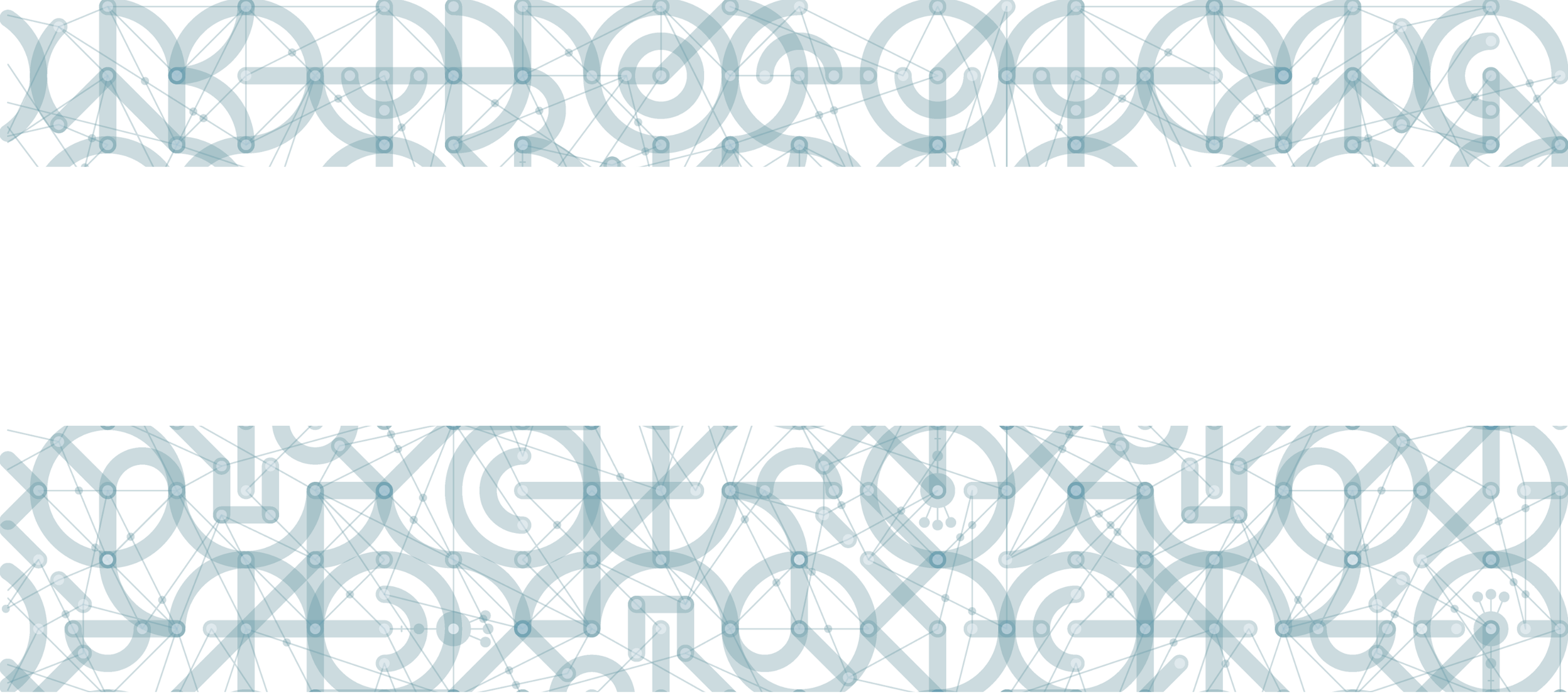 Diskuze k věcné části
[Speaker Notes: Příjmy projektu – úspory provozních nákladů – pokud vzniknou úspory provozních nákladů, které nejsou zohledněny v provozních 		dotacích, je příjemce povinen zohlednit je v žádosti]